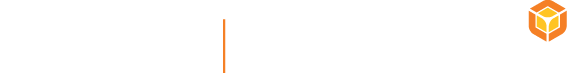 Virtualización del Escritorio
David Cervigón Luna
Ingeniero Preventa - Virtualización
david.cervigon@microsoft.com
http://blogs.technet.com/davidcervigon
Agenda
Introducción
Virtualización de la Presentación
Virtualización de Aplicaciones
Virtualización en el cliente
VDI
Escenarios de Virtualización del Escritorio
Licenciamiento
Tecnologías de Virtualización de Microsoft
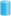 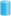 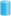 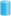 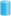 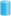 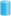 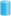 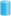 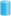 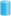 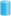 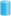 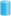 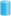 Data
Virtualización de los
Perfiles de usuario
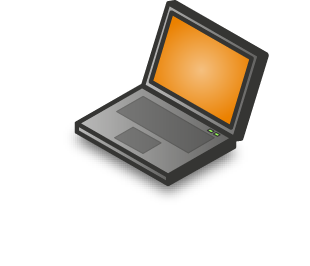 App
OS
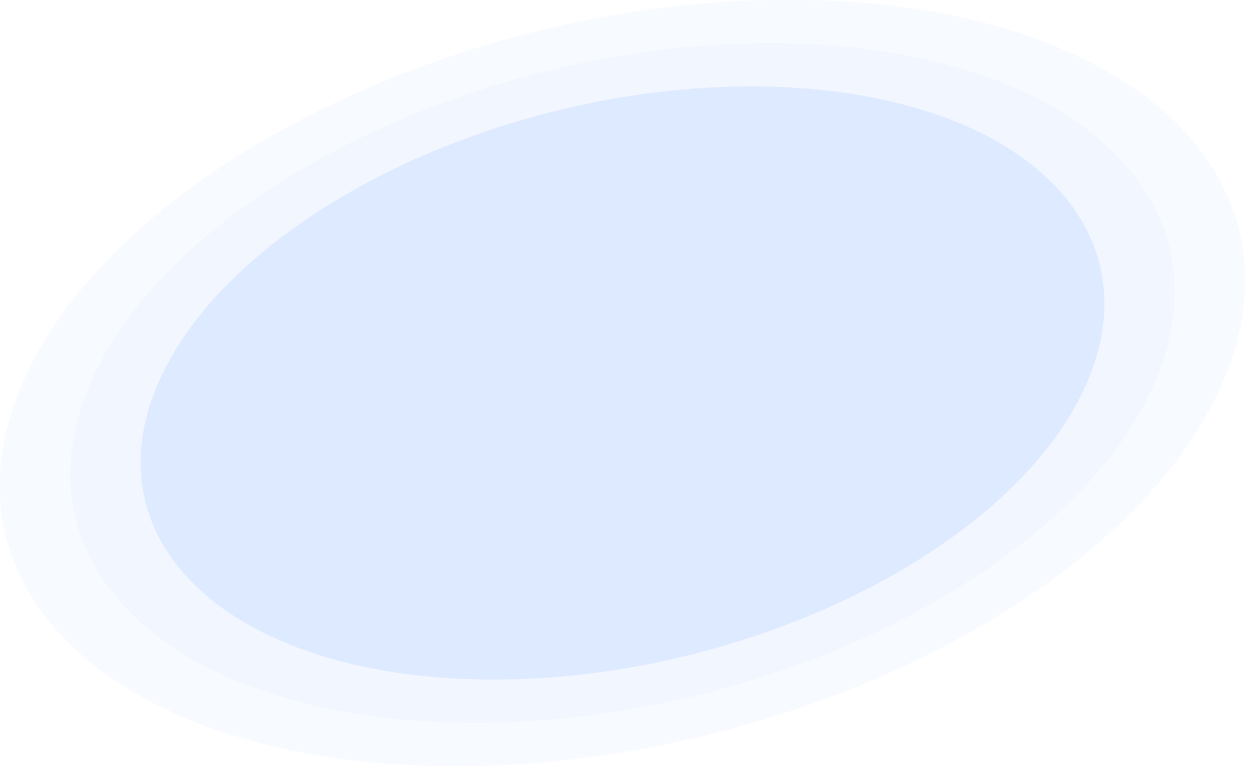 OS
Directorio Activo
GPOs
Carpetas Online
Redirección de carpetas
Virtualización de servidores
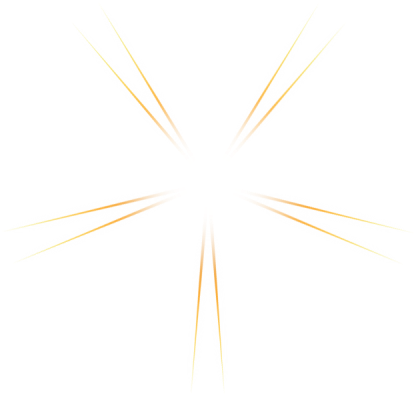 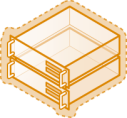 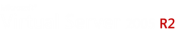 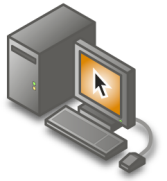 Virtualización de la Presentación
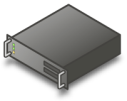 Gestión
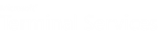 OS
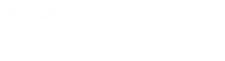 HW
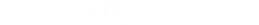 Virtualización en el Escritorio
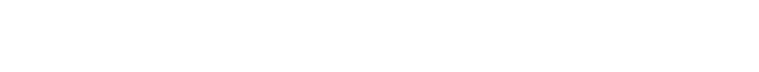 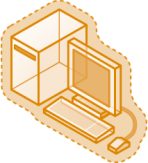 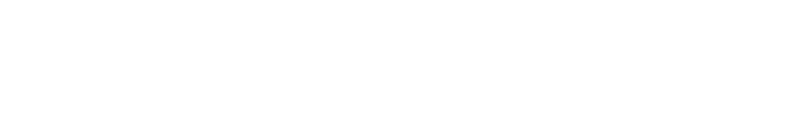 Virtualización de Aplicaciones
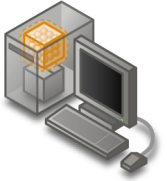 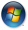 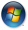 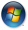 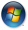 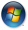 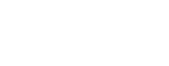 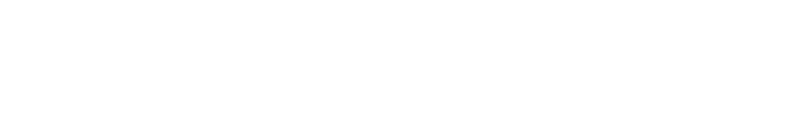 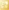 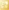 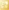 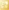 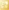 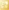 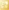 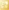 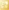 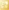 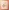 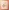 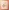 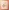 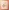 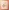 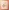 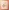 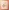 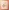 MED-V
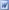 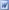 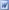 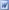 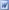 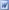 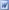 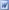 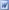 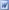 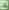 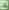 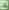 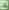 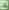 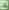 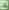 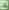 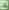 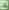 App
App
App
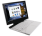 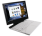 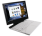 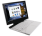 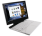 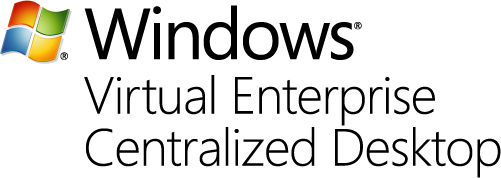 OS
Escenarios de cliente Windows optimizado
Movil
Equipo reemplazable
Flexibilidad, migración fácil
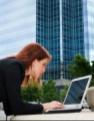 Application 
Virtualization
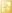 Espacio Flexible
Flexibilidad, conformidad, movilidad física
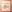 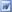 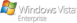 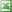 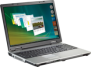 Bitlocker Drive Encryption
No corporativos, en cualquier lugar
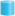 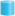 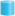 Folder
 Redirection
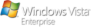 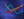 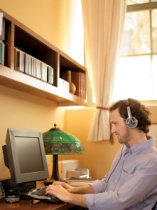 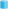 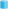 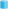 Application 
Virtualization
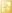 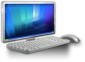 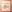 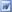 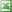 Terminal 
 Services
 (LOB Application)
Folder
 Redirection
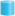 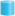 Tarea
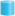 Extender la vida del PC
Seguridad, bajo coste, reciclaje
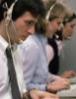 Contract/ Offshore
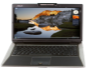 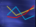 Windows Fundamentalsfor Legacy PCs
Imagen hospedada
Seguridad, derechos en datos y aplicaciones
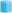 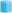 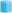 Terminal 
 Services
 (Desktop)
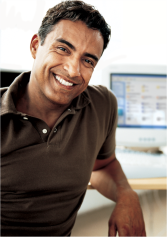 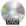 Windows Vista Centralized Desktop
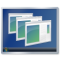 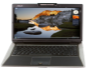 Windows Fundamentalsfor Legacy PCs
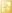 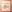 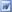 Oficina
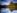 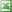 Acceso en cualquier lugar
Seguridad, acceso de emergencia
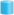 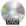 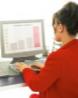 Windows Vista 
Centralized Desktop
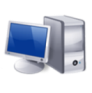 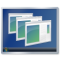 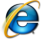 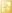 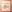 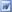 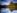 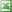 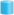 Windows Server 2008 
Terminal Services Gateway
Tecnologías de Virtualización del Escritorio
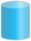 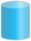 Foco en Reducción de Costes
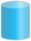 Perfiles Móviles
Redirección de carpetas
Configuraciones y Datos
Microsoft Application Virtualization
Aplicaciones
Virtualización  en el Cliente
Microsoft Remote Desktop Services
Microsoft Virtual Desktop Infrastructure
Microsoft Enterprise Desktop Virtualization
OS
Virtualización en el Servidor
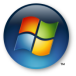 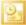 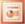 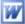 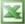 Hardware
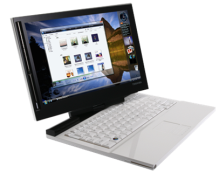 Cliente tradicional
Foco en aumentar la flexibilidad
Virtualización del EscritorioVirtualización de la Presentación
Terminal Services
Ejecución remota, presentación local: Permite correr una aplicación en un servidor, pero mostrarla y controlarla en otro dispositivo
Solo el video, las pulsaciones de teclado y los movimientos del ratón viajan a través de la red.
Permite el uso (redirección) de dispositivos locales, como impresoras, pendrives, discos externos, Tarjetas inteligentes, sistemas multimedia y otros dispositivos Plug and Play
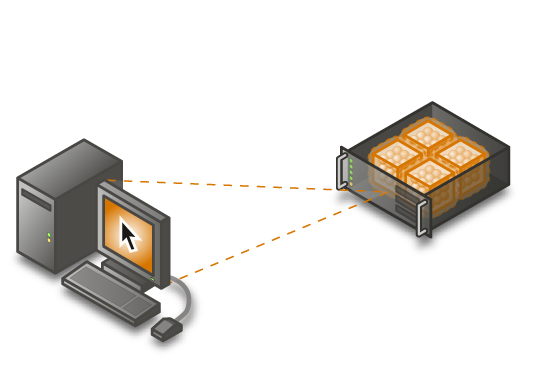 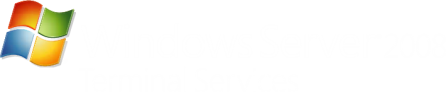 7
Aplicaciones remotas
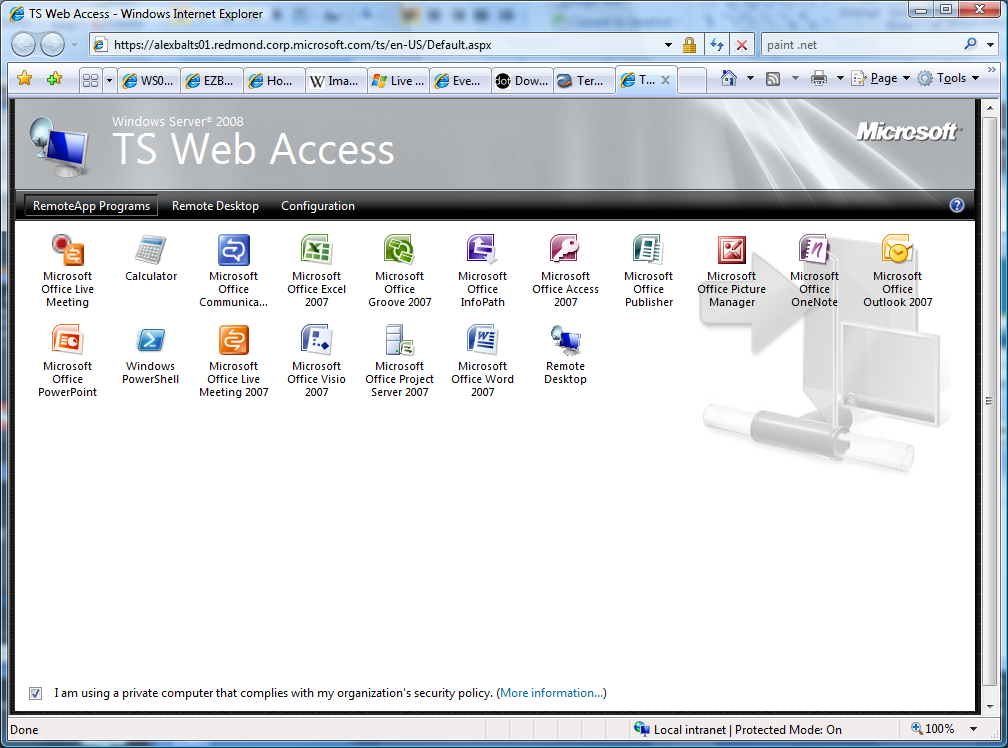 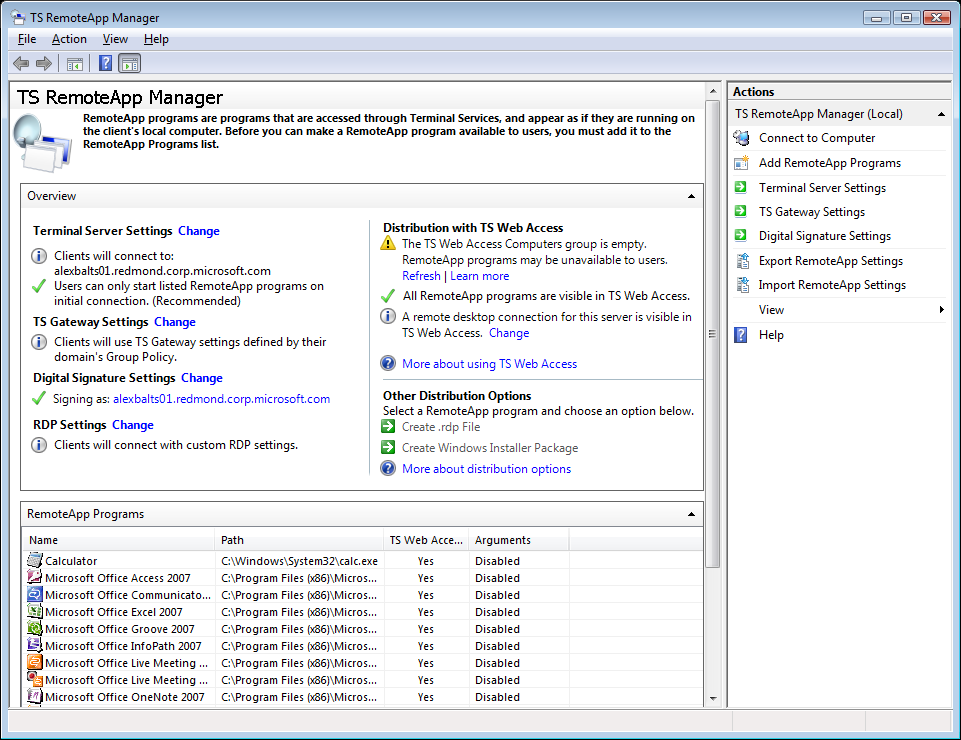 RemoteApp manager
Define la configuración de las Aplicaciones y de la conexión
Permite publicarlas via TS Web Access
Permite distribuirlas a los clientes en forma de .rdp o .msi
Las aplicaciones se lanzan desde una página Web o desde accesos directos creados en el cliente a partir de ficheros RDP o MSI
Las aplicaciones parece que se están ejecutando localmente, al integrarse con el escritorio del equipo cliente
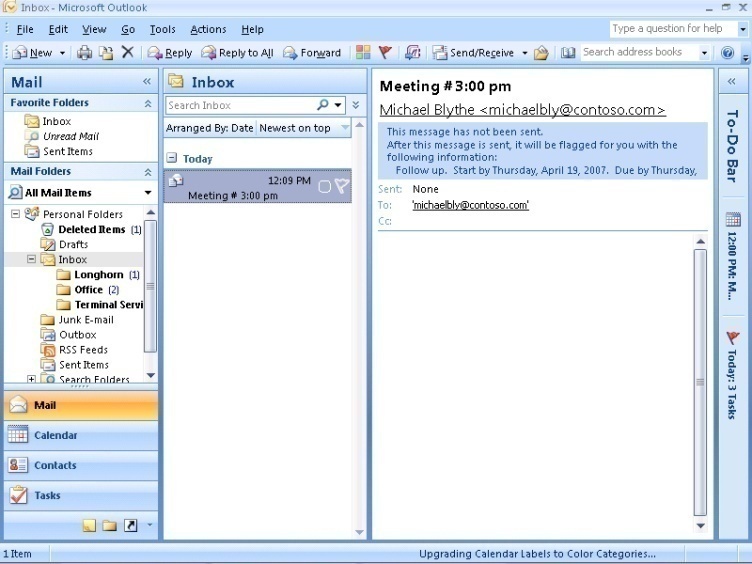 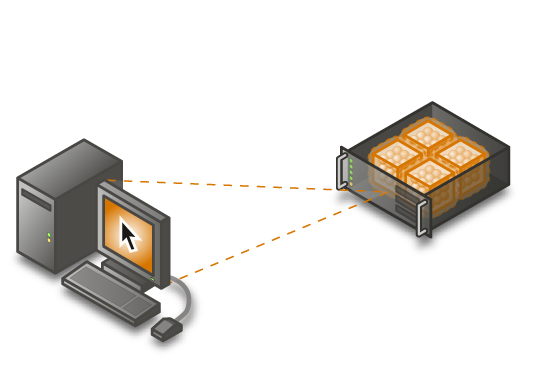 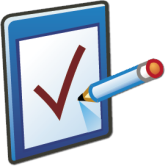 Requiere: 
Cliente de Remote Desktop Connection
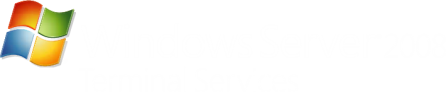 Acceso desde cualquier parte
Terminal Services Gateway permite acceder de manera segura a las aplicaciones internas a través de RDP sobre HTTPS
Acceso simple y seguro, sin necesidad de VPNs
Similar a como funciona Outlook
A través de un único puerto (443)
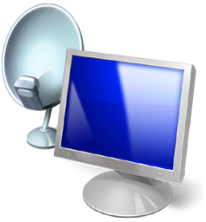 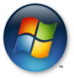 AD/NPS/NAP
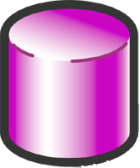 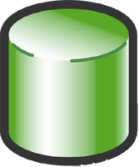 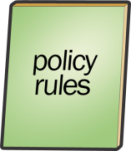 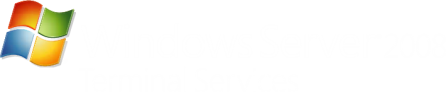 Políticas AD / IAS / NAP
TS Gateway
Vista RDC (TS) client
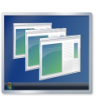 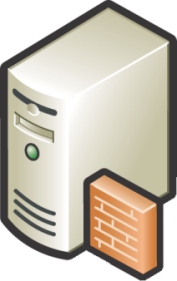 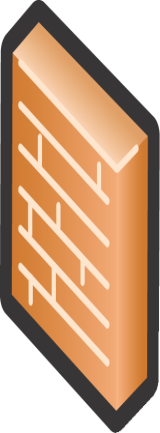 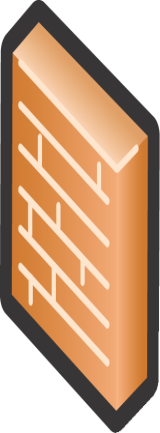 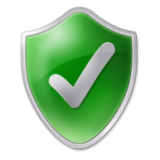 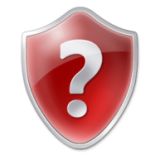 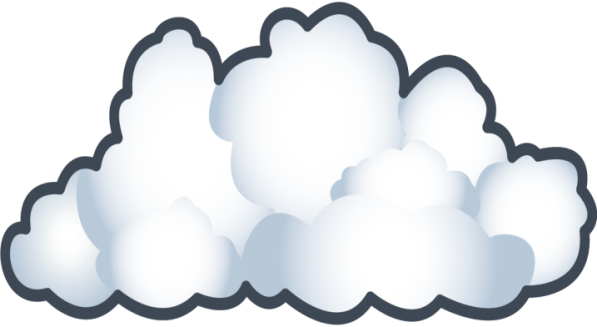 Se realiza una conexión segura al TS Gateway (RDC sobre SSL por el 443)
Tunel interno (3389)
Terminal Servers 
XP/Vista  Remote Desktop
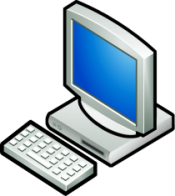 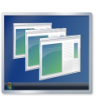 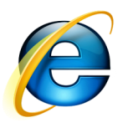 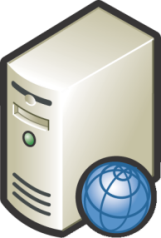 El usuario accede a las aplicaciones publicadas en el TS Web Access
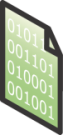 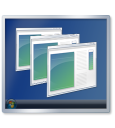 TS Web Access
DMZ
Red Interna
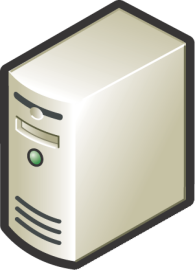 Internet
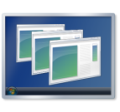 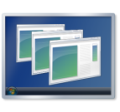 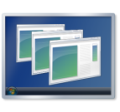 DEMORemote App Manager
Virtualización del Escritorio Virtualización de Aplicaciones
Virtualización de Aplicaciones:Microsoft APP-V (Softgrid)
La instalación local de aplicaciones produce
Incompatibilidad entre aplicaciones
Largos periodos de pruebas funcionales y de compatibilidad
La aplicación virtualizada:
Se ejecuta localmente
No requiere instalación local
No “ensucia” el Sistema Operativo local
No crea/sufre interdependencias con aplicaciones locales u otras aplicaciones virtualizadas
El tiempo de puesta en producción de una nueva aplicación se reduce muy drásticamente
Resuelve Incompatibilidades entre aplicaciones
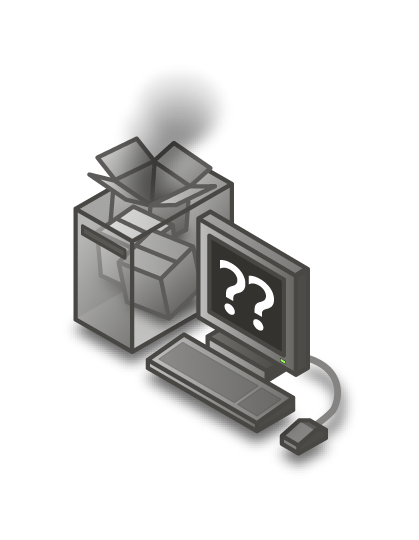 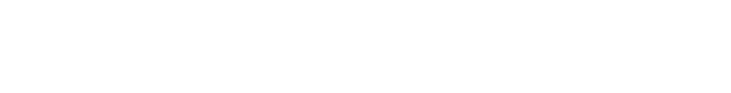 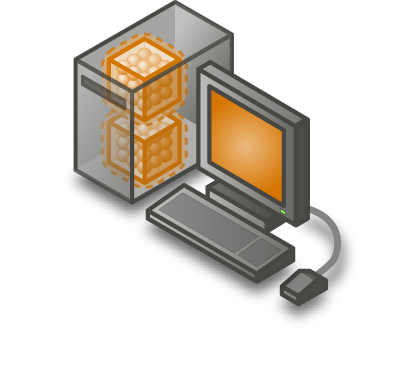 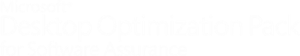 Virtualización de la Presentación + Virtualización de AplicacionesAPP-V + Terminal Services
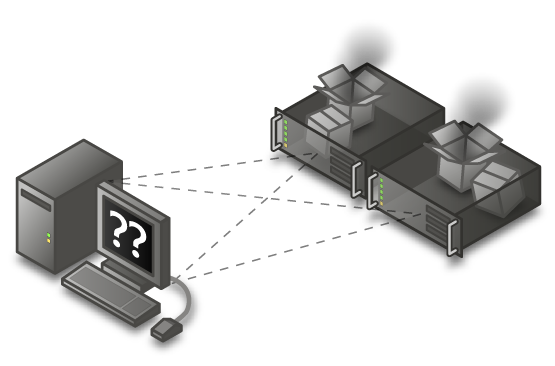 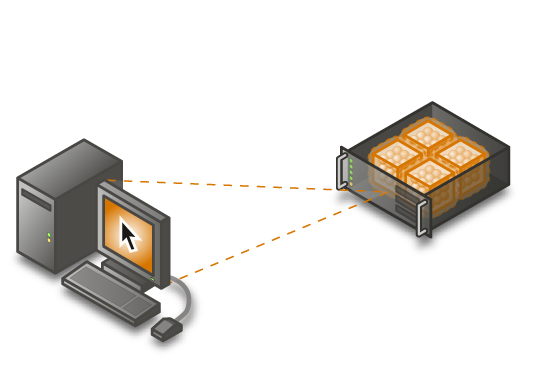 Application Virtualization
La incompatibilidad entre aplicaciones crea silos de Servidores o granjas de Terminal Services
Algunos servidores quedan infrautilizados
No es deseable la ejecución local de la aplicación
Por capacidad de proceso
Por movilidad de los usuarios.
Por seguridad
Etc.
Presentation Virtualization
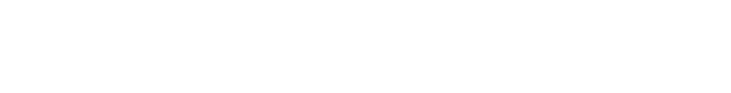 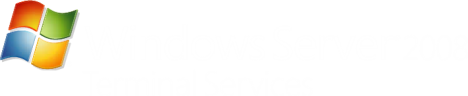 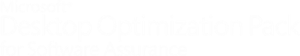 Microsoft Application Virtualization
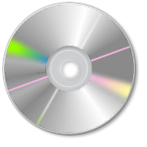 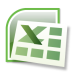 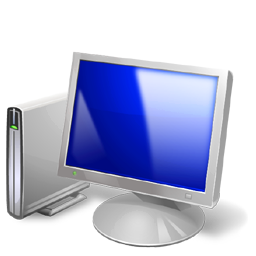 CD de instalación
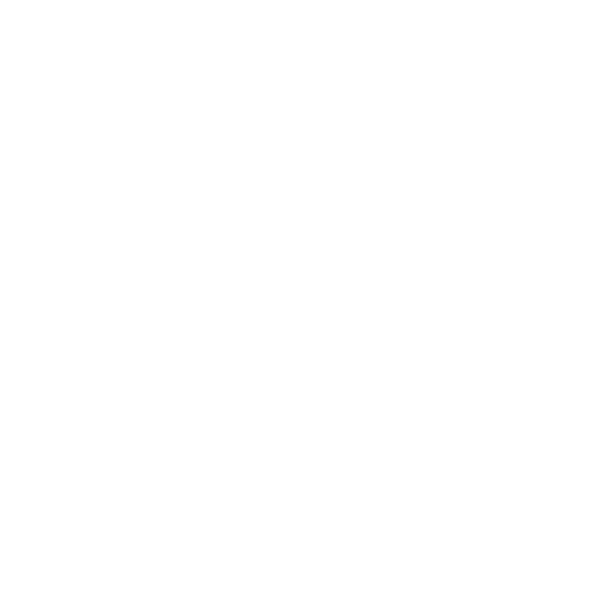 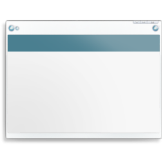 Streaming Server
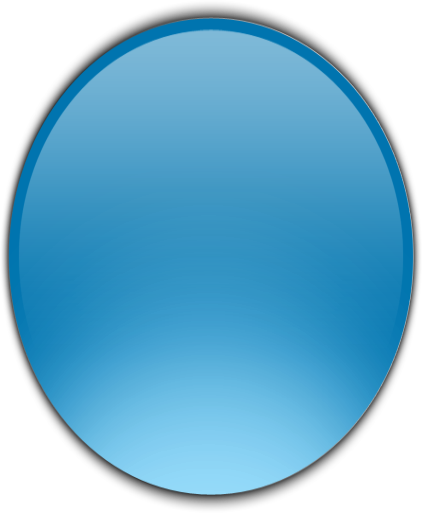 Alineación
Aplicación Virtualizada
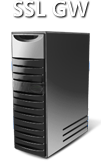 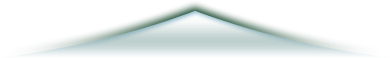 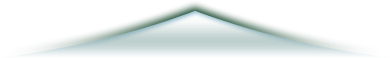 Windows Installer
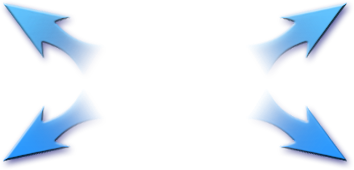 Microsoft Application Virtualization Sequencer
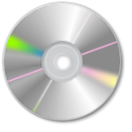 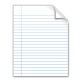 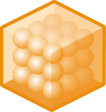 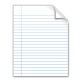 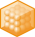 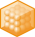 Optimiziacion y Compresión
MSI Standalone
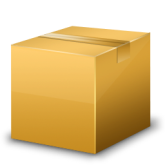 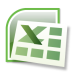 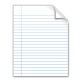 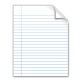 El administrador puede enviar la aplicación mediante streaming o crear un MSI para su instalación individual
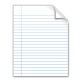 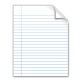 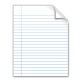 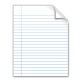 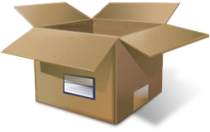 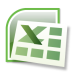 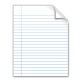 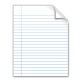 Desempaquetado
El secuenciador produce un paquete que contiene la aplicación y sus dependencias
Empaquetado rápido de aplicaciones. 
Captura las dependencias de ejecución de la aplicación (SO, registry, File System, objetos COM, etc)
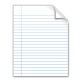 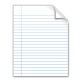 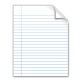 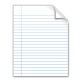 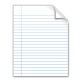 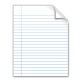 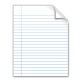 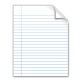 Secuenciación y empaquetado de Aplicaciones
DEMOApp-V
Virtualización del Escritorio Virtualización en el cliente
Windows Virtual PC
Virtual PC 2007
Windows Virtual PC Windows 7
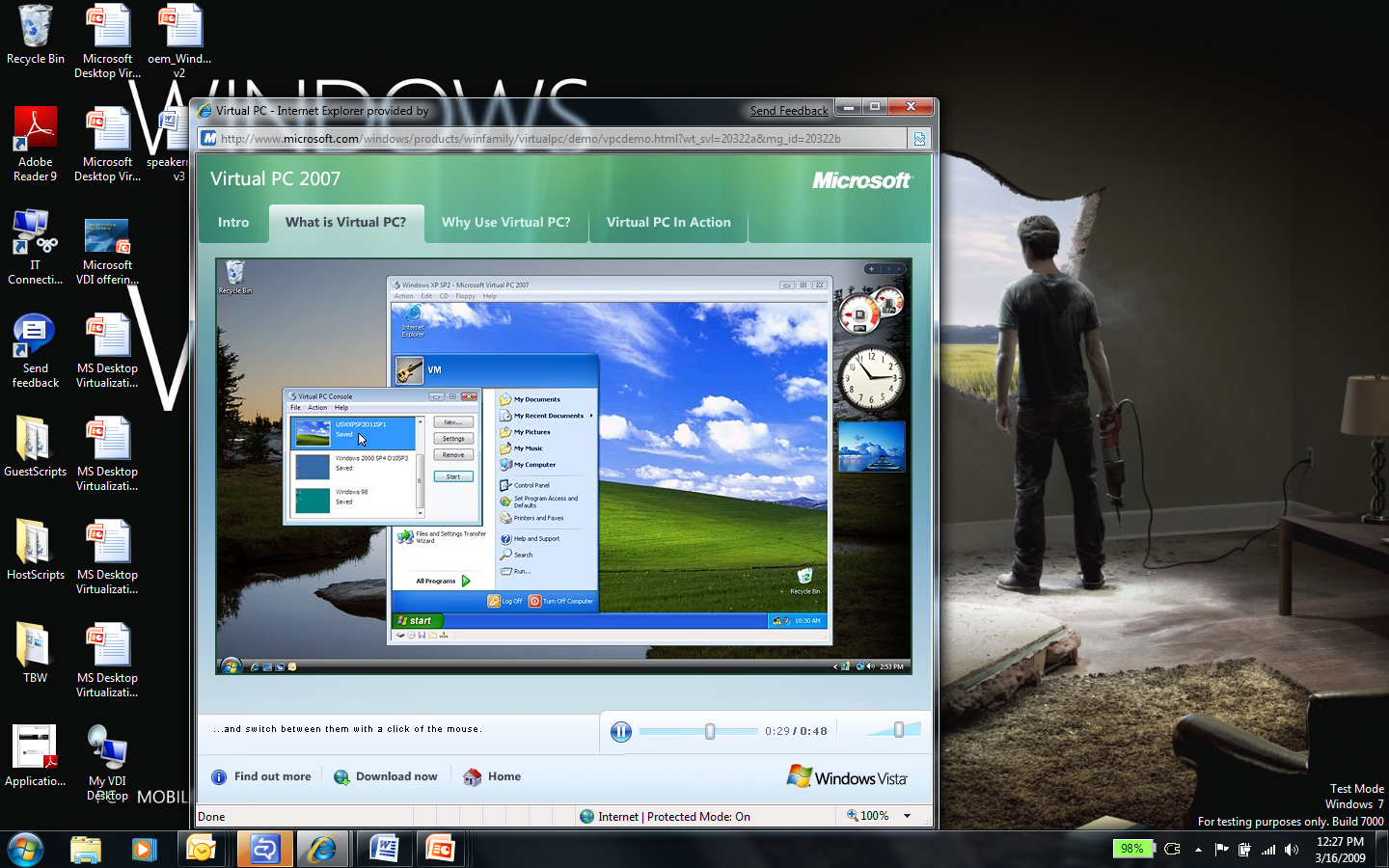 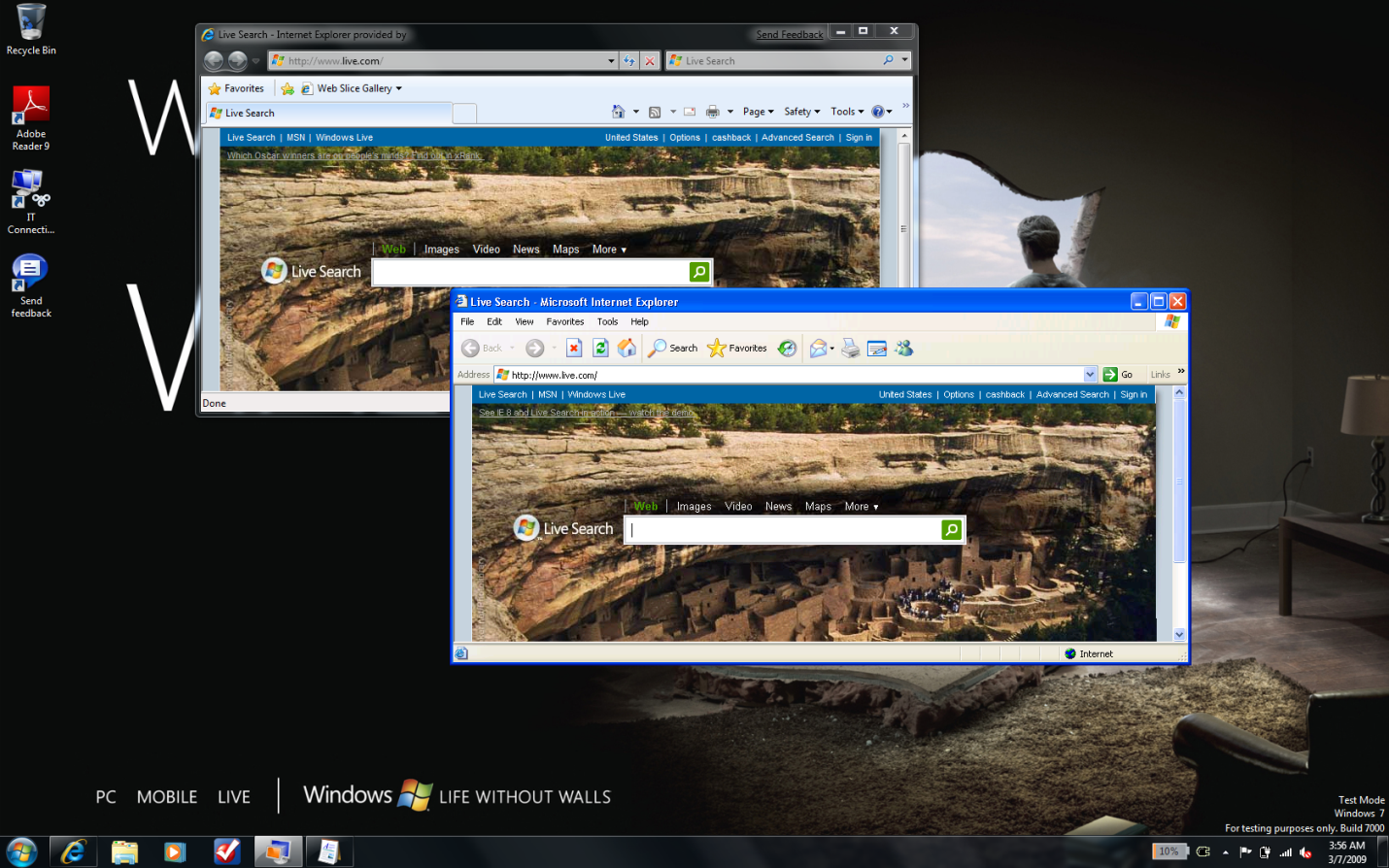 Requiere Intel VT o AMD-V
Gratuito con Professional, Ultimate y Enterprise
Soporte de USB 2.0
Integración de las aplicaciones con del la VM con el escritorio local
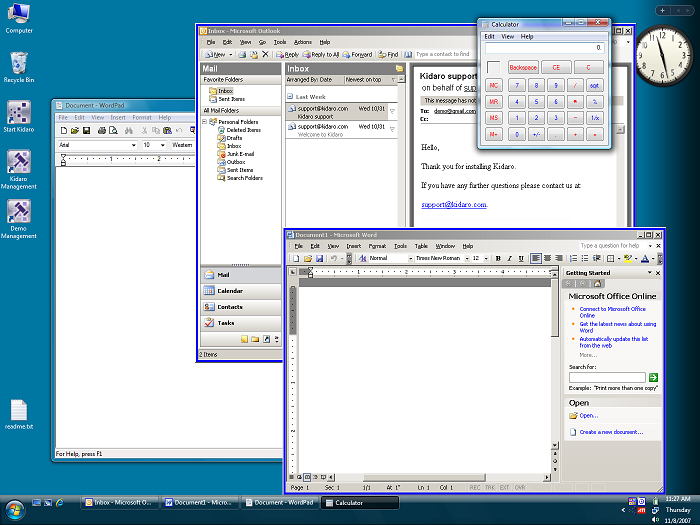 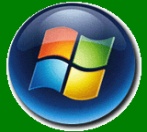 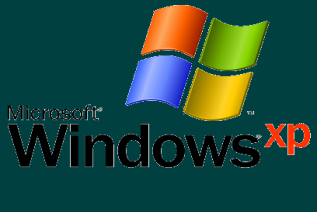 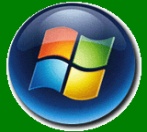 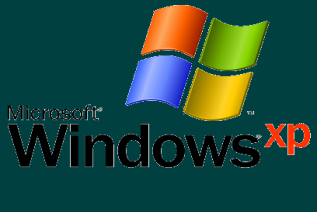 VM Image Management
Virtualización del EscritorioMicrosoft Enterprise Desktop Virtualization (MED-V / Kidaro)
Usuario final
Management Server
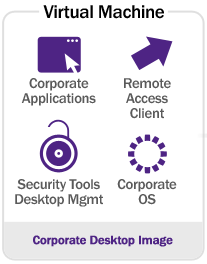 PC doméstico del empleado
Usuario móvil
Incompatibilidades entre Aplicaciones y Sistema Operativo
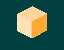 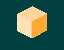 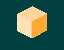 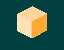 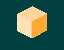 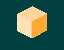 Arquitectura y Funcionalidades de MED-V
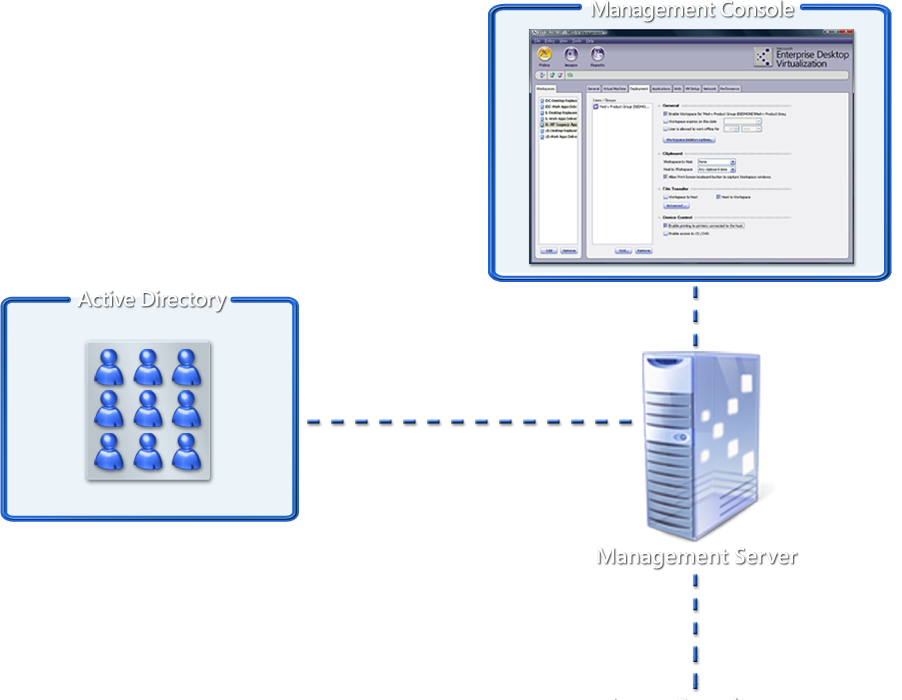 MED-V permite gestionar las imágenes Windows virtuales de manera centralizada
Despliegue: Distribuye imágenes Windows virtuales y personaliza la configuración por usuario y por dispositivo
Aprovisionamiento: Define qué aplicaciones y Websites estan disponibles para los diferentes usuarios
 Control: Asigna y quita permisos de uso y controla la configuración de Virtual PC
 Mantenimiento y Soporte: Actualización de imágenes, monitorización e usuarios y resolución remota de problemas
Applications
OS
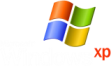 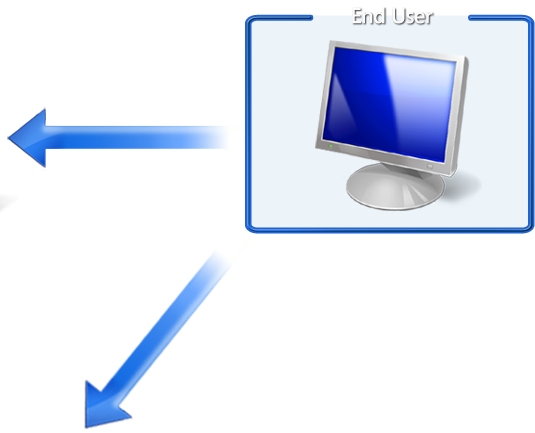 Virtual PC
Applications
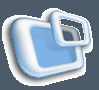 Operating System
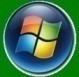 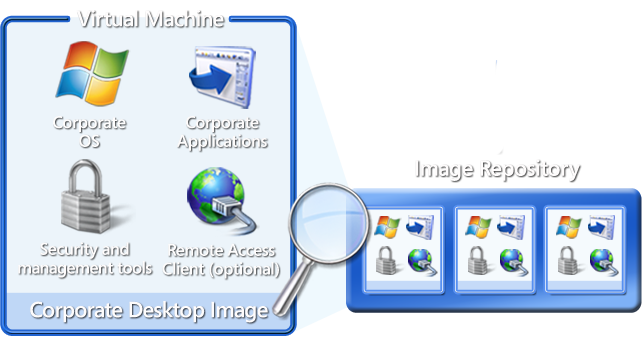 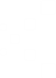 DEMOWindows Virtual PC
Virtualización del Escritorio Hosted Desktops (VDI)
Cliente virtualizado y albergado en el DatacenterArquitectura VDI
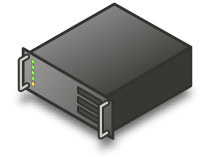 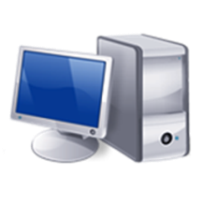 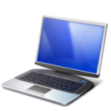 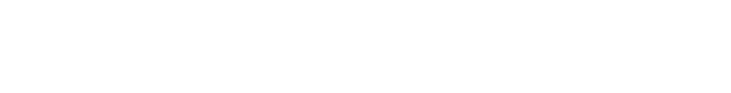 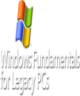 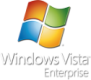 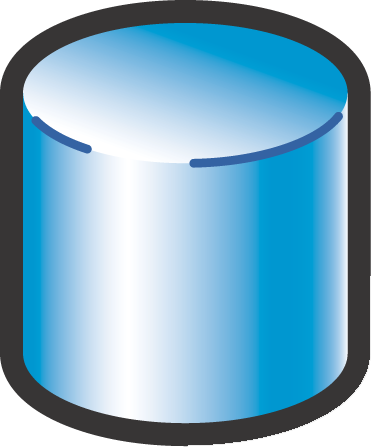 Usuario 1
PC/Notebook
Connection Broker
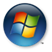 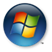 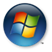 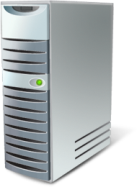 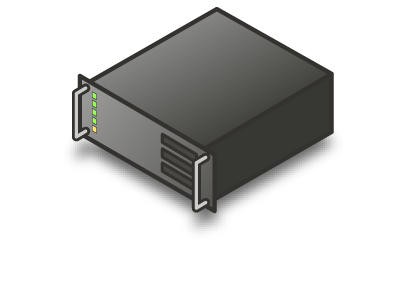 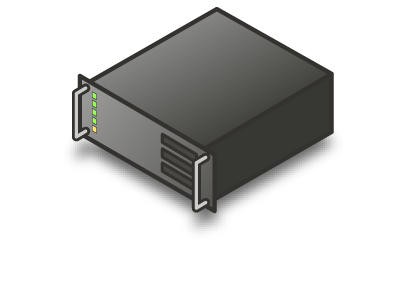 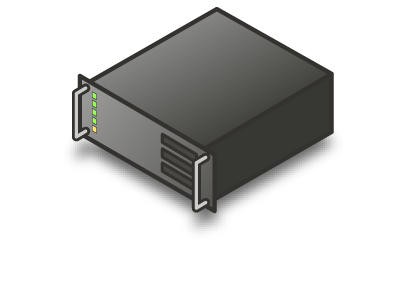 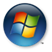 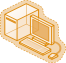 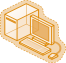 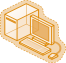 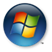 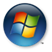 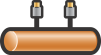 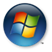 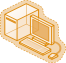 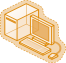 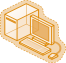 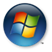 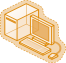 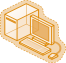 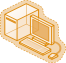 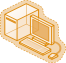 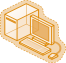 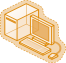 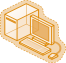 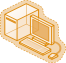 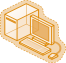 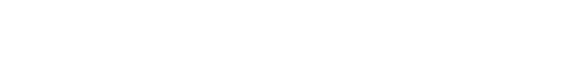 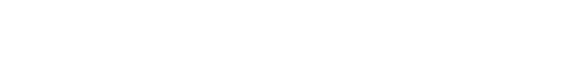 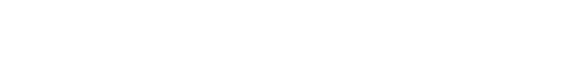 Gestión
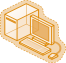 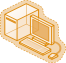 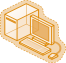 Almacenamiento SAN para las VMs
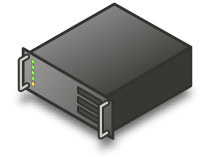 Usuario 2
Thin-Client
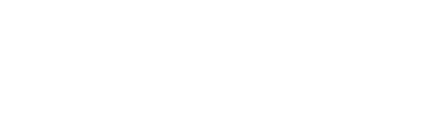 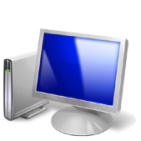 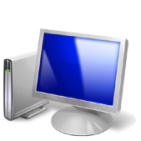 Utilización similar a Terminal Services
La ejecución de la VM no está ligada a un servidor en particular
Se aumenta el valor del ciclo de vida de Windows
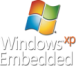 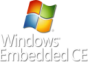 Pero Virtualización del Escritorio es algo más que VDI …
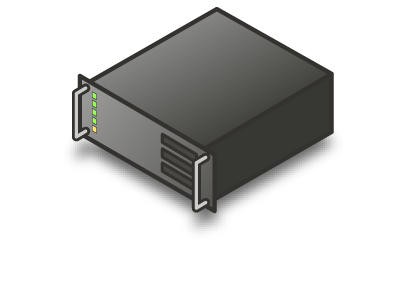 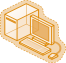 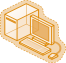 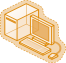 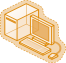 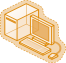 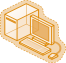 Hyper-V
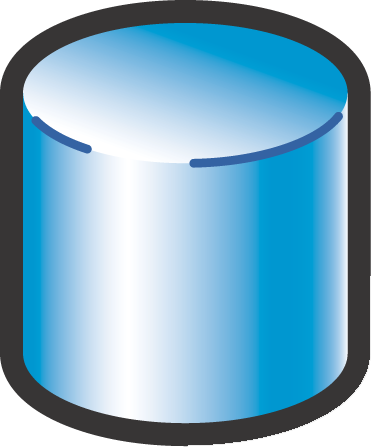 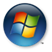 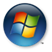 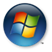 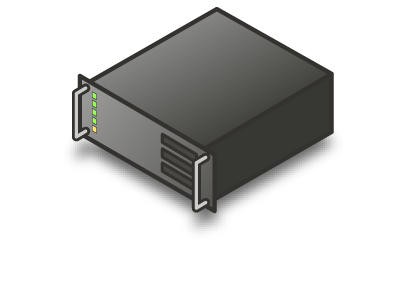 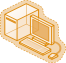 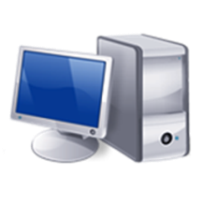 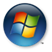 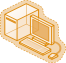 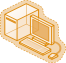 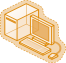 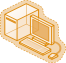 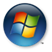 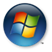 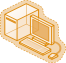 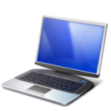 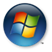 ESX
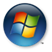 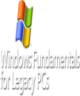 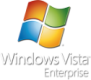 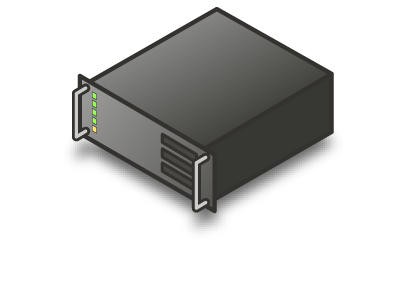 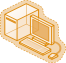 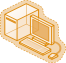 Almacenamiento SAN para las VMs
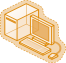 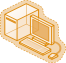 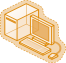 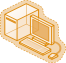 XenServer
Broker
Usuario 1
PC/Notebook
VMs en datacenter
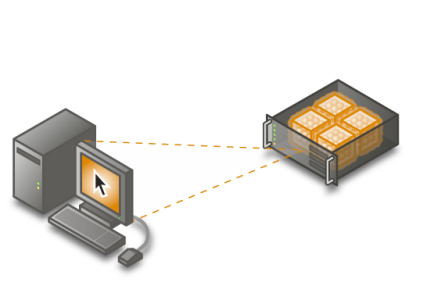 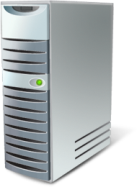 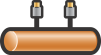 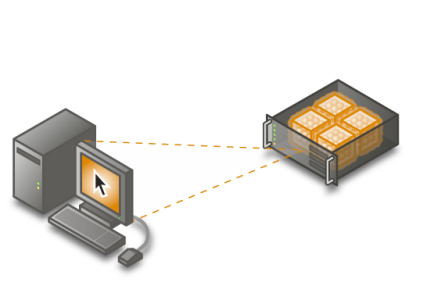 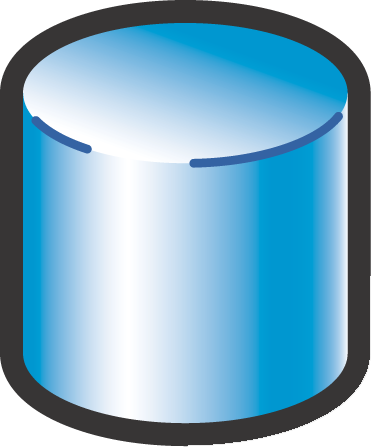 Terminal Servers
Usuario 2
Thin-Client
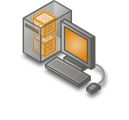 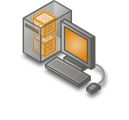 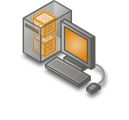 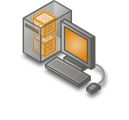 Almacenamiento para Datos, Perfiles,  etc.
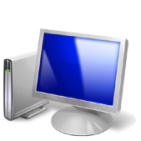 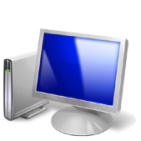 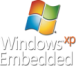 Remote Desktops
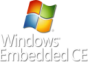 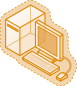 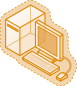 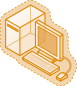 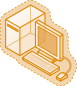 VMs en Desktops
Remote Desktop Services:Virtualización del Escritorio
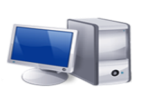 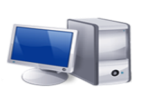 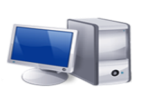 Windows Server 2008 R2 Remote Desktop Services junto con:
Hyper-V R2 + Remote Desktop Virtualization Host
Microsoft Hyper-V Server 2008 R2 + Remote Desktop Agent
Experiencia unificada de usuarios y administradores
Virtualización de la presentación: El TS tradicional (una sesión por usuario)
VDI: Una VM por usuario. 
Escenarios de despliegue
VDI Dinámico: Pools de máquinas virtuales para conjuntos de usuarios con las mismas necesidades
VDI estático: Cada usuario tiene asignada su propia VM
RD Virt Host
RD Session Host
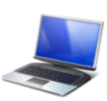 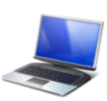 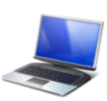 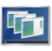 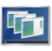 VMs Personales
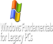 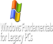 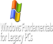 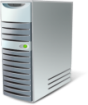 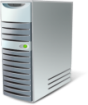 Imagen única
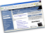 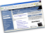 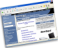 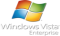 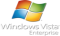 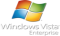 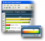 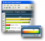 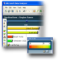 Pool VMs
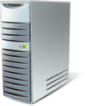 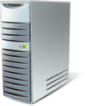 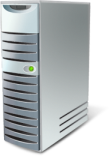 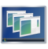 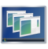 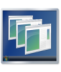 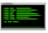 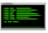 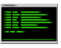 Sesiones con SO Servidor
(Sesión por Usuario)
VMs 
Con SO Cliente
(VM por usuario)
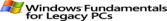 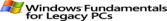 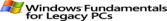 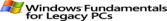 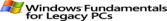 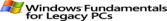 RD 
Connection Broker
Remote Desktop Services vs. Terminal Services
Infraestructura de Connection Broker
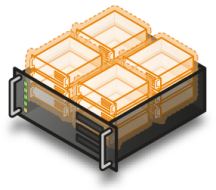 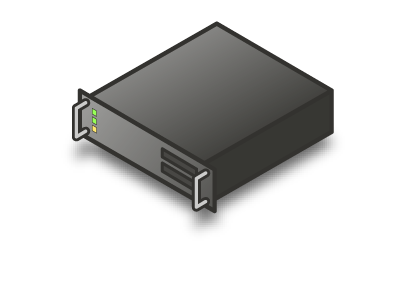 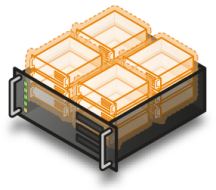 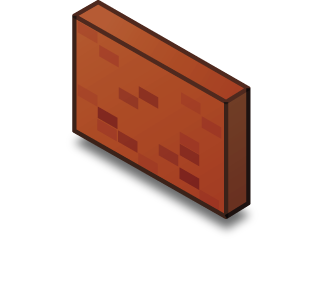 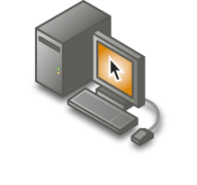 RD Gateway
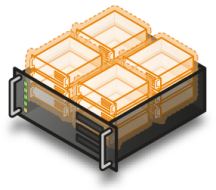 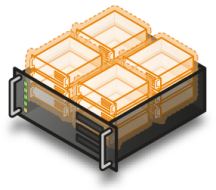 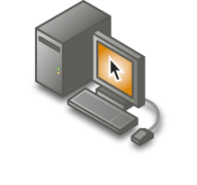 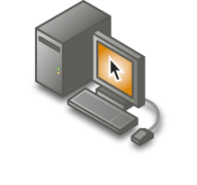 RD Session Broker
RD Users
Remote
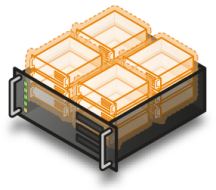 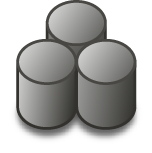 RD Farm
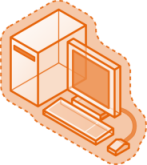 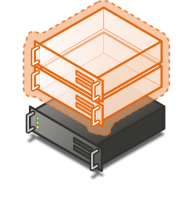 Almacenamiento
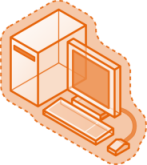 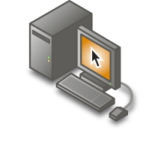 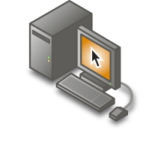 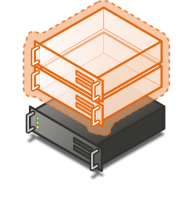 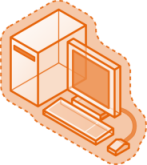 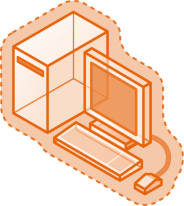 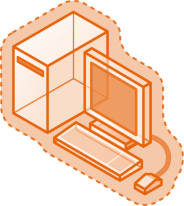 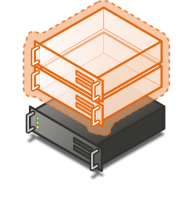 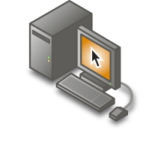 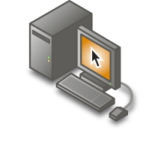 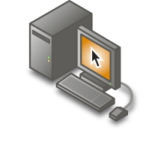 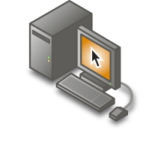 Hosted Desktop
Users (Remote)
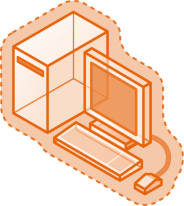 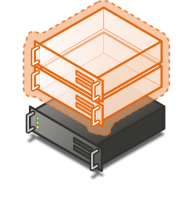 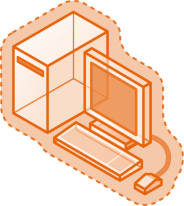 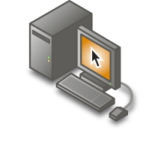 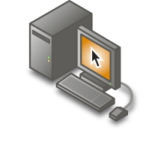 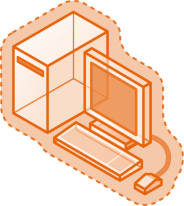 Hyper-V Farm
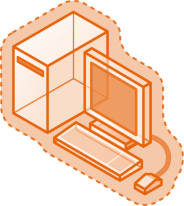 Hosted Desktop Users
RD Users
RD Web 1
RD Web 2
RD Web 3
RD Web 4
RD Conn Broker 1
RD Conn Broker 2
RD Conn Broker 3
RD Session Host
(Redirection Mode) 1
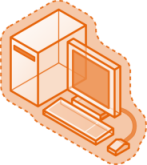 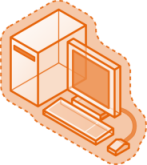 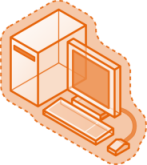 RD Session Host
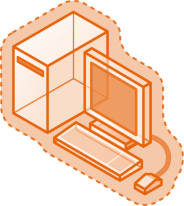 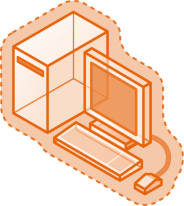 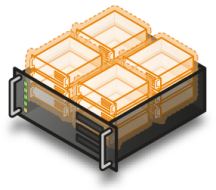 Personal 
Desktops
RD Session Host
RD Session Host
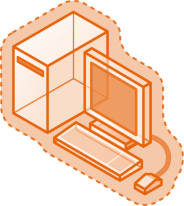 RD Virtualization Host
RD Virtualization Host
RD Virtualization Host
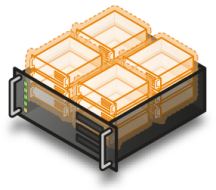 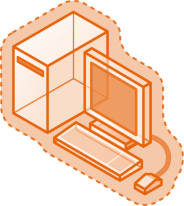 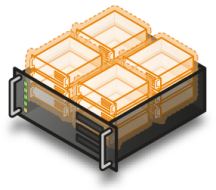 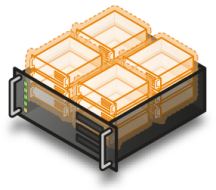 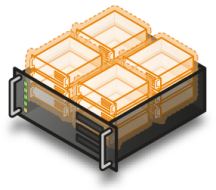 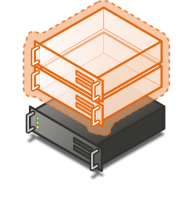 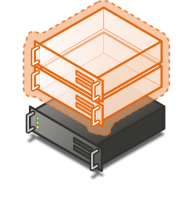 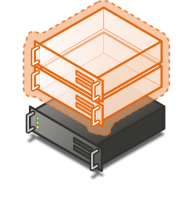 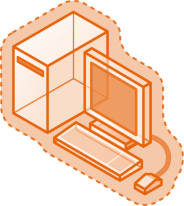 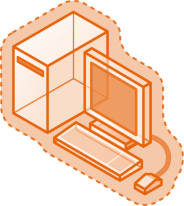 Pool VMs
RD 
Session Host  2
RD Session Host 
Farm
RD 
Session Host 1
Hyper-V Farm
Flujo de la conexión a través del Bróker
RDV
VHD
VHD
VHD
RD Connection Broker
VHD
VHD
VHD
Hyper-V
Obtiene la lista de Aplicaciones Remotas / sesiones
RDV Agent
Obtiene la ista de escritorios
RDS
RemoteApp
Remote Desktop
RD Web Access
(feed & web access)
RD Gateway
or
RDP sobre RCP / HTTPS
HTTPS
Cliente
Win7: RemoteApp & Desktop Connections
MSTSC
XP / Vista:            RD Web Access
Requisitos de las VMs del Pool
Tener habilitado Remote Desktop y Remote RPC
WshShell.RegWrite "HKLM\SYSTEM\CurrentControlSet\Control\Terminal Server\fDenyTSConnections", 0, "REG_DWORD"
WshShell.RegWrite "HKLM\SYSTEM\CurrentControlSet\Control\Terminal Server\AllowRemoteRpc", 1, "REG_DWORD“
Habilitar las excepciones correspondientes en el Firewall:
En XP/2003:
WshShell.Exec("netsh firewall set service type=REMOTEDESKTOP mode=ENABLE profile=ALL")
WshShell.Exec("netsh firewall set service type=REMOTEADMIN mode=ENABLE profile=ALL")
En Vista/2008:
WshShell.Exec("netsh advfirewall firewall set rule group=""remote desktop"" new enable=yes")
WshShell.Exec("netsh advfirewall firewall set rule group=""remote service management"" new enable=yes")
WshShell.Exec("netsh advfirewall firewall set rule name=""Windows Management Instrumentation (Async-In)"" new enable=yes")
WshShell.Exec("netsh advfirewall firewall set rule name=""Windows Management Instrumentation (DCOM-In)"" new enable=yes")
WshShell.Exec("netsh advfirewall firewall set rule name=""Windows Management Instrumentation (WMI-In)"" new enable=yes")
Agregar a los usuarios que se van a conectar dentro del grupo local Remote Desktop Users
Agregar las cuentas de equipo de los RD Virtualization Hosts (Host de Hyper-V) al grupo local de Administradores
Ingredientes
Servidores con Hyper-V R2 + RD Virtualization Host (VMHostAgent)
Servidores con RD Session Host + RemoteApp
Pueden estar a su vez virtualizados
Servidores con el RD Connection Broker
Pueden estar en servidores virtualizados
Pueden estar clusterizados
Exponen:
VMs personales
Pools de VMs
RemoteApps en RD Session hosts Stand-alone 
RemoteApps en granjas de RD Session Hosts
Servidores con RD Web
Pueden publicar vía Web
Las Remote Apps expuestas en uno o varios servidores RD Session Host
Toda la información recogida en un RD Connection Broker
Servidores con RD Session Host en modo Redirección
Permiten redirigir la sesión del cliente a la VM personal o a la VM correspondiente del Pool
Recetas
Installing Remote Desktop Session Host Step-by-Step Guide
Deploying Remote Desktop Web Access with Remote Desktop Connection Broker Step-by-Step Guide
Deploying Virtual Desktop Pools by Using Remote Desktop Web Access Step-by-Step Guide
Deploying Personal Virtual Desktops by Using Remote Desktop Web Access Step-by-Step Guide 
Deploying RemoteApp Programs to the Start Menu by Using RemoteApp and Desktop Connection Step-by-Step Guide
Deploying Personal Virtual Desktops by Using RemoteApp and Desktop Connection Step-by-Step Guide
Deploying Virtual Desktop Pools by Using RemoteApp and Desktop Connection Step-by-Step Guide
Deploying Remote Desktop Gateway Step-by-Step Guide
Deploying Remote Desktop Licensing Step-by-Step Guide
Escenario de la Demo
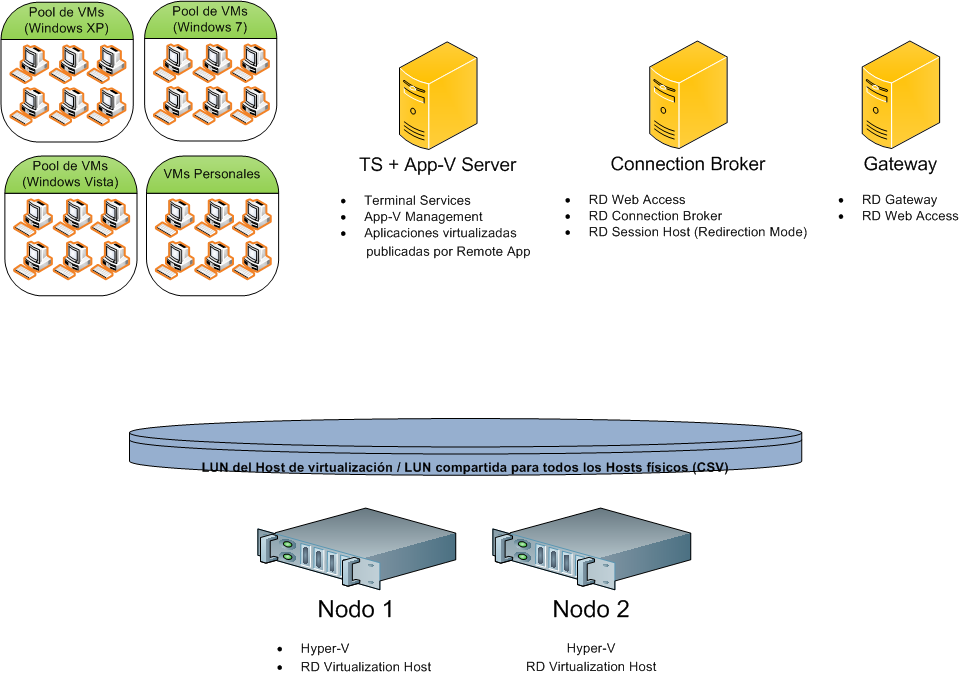 DEMOVDI con RD Connection Broker
VDI con nuestros partners
Microsoft + CITRIX XenDesktop
Microsoft + Quest vWorkspace
Remote App
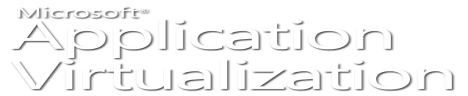 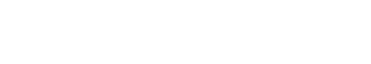 VECD
for
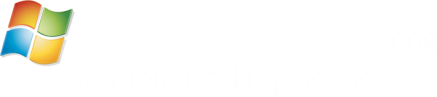 R2
Broker de Conexiones
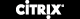 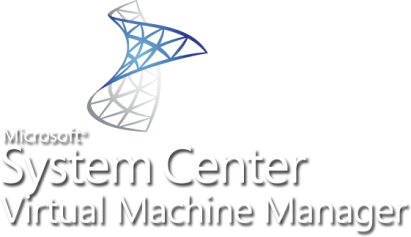 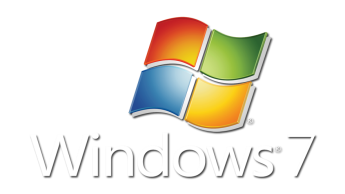 XenDesktop
O
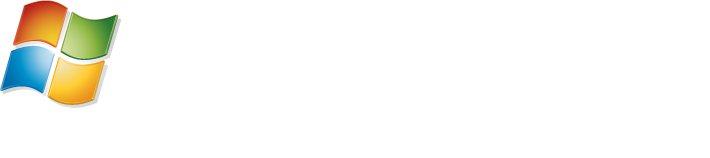 R2
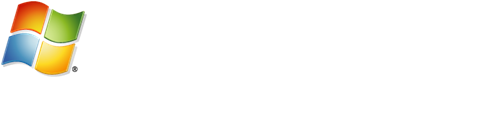 R2
34
34
Virtualización del Escritorio Escenarios
Escenarios de Virtualización del Escritorio
Escenarios de cliente rico
Escenarios de VDI
Movil
Equipo reemplazable
Flexibilidad, facilidad de migración
Trabajo flexible
Seguridad, acceso de emergencia
Hogar – Equipos no corporativos
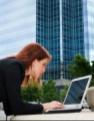 Application Virtualization
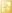 VDI
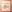 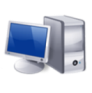 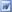 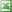 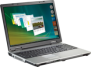 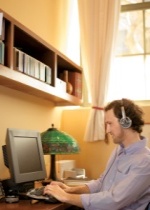 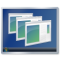 Bitlocker Drive Encryption
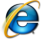 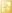 Folder Redirection
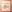 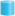 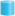 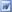 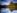 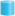 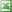 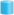 Windows Server 2008 
Terminal Services Gateway
Tarea
Extender la vida del PC
Seguridad, ahorro de costes, reciclado
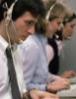 Subcontratados/ Externos
Imagen albergada
Seguridad, solo aplicaciones y datos
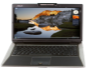 Windows Fundamentalsfor Legacy PCs
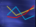 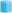 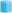 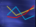 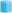 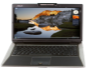 VDI
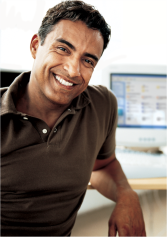 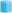 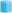 Windows Fundamentalsfor Legacy PCs
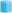 Terminal  Services
 (Desktop)
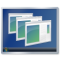 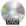 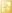 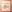 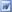 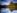 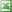 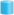 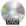 Oficina
Hot-desking
Flexibilidad, conformidad, oficina flexible
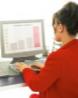 Combinar tecnologías según las  necesidades del negocio y de las personas
ApplicationVirtualization
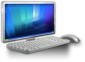 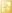 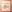 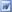 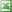 Terminal Services
 (LOB Application)
Folder Redirection
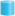 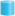 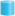 Escenarios de Virtualización del Escritorio
Escritorios Manejados
Escritorios no Manejados
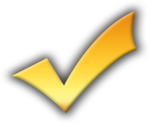 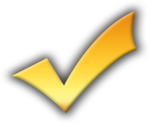 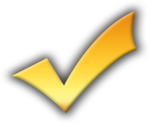 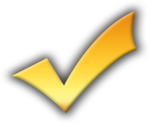 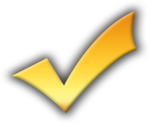 La base de la optimización del escritorio
Virtualización del Perfil del Usuario
Personales
Oficina
Movil
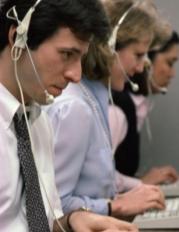 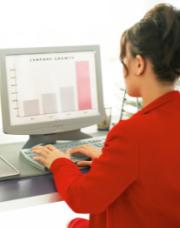 Tarea
Contratas
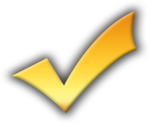 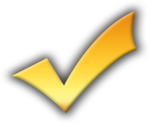 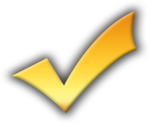 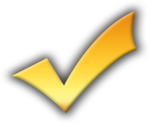 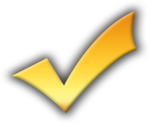 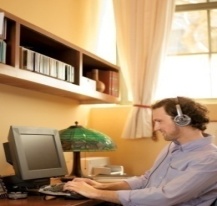 Microsoft Application Virtualization
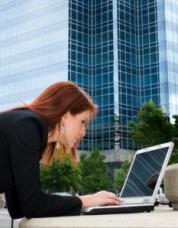 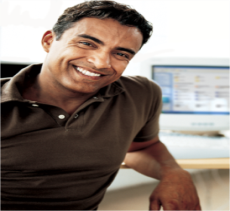 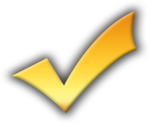 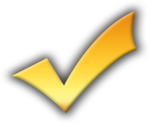 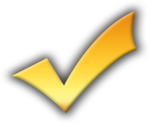 RDS
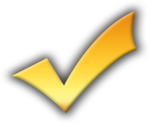 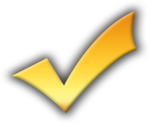 VDI
Opciones de Escritorio Centralizado
Las opciones se combinan en función del usuario
Windows Server 2008 Hyper-V R2Licenciamiento
Licenciamiento de VDI: VECD
Windows VECD
Windows VECD para SA
Vista Enterprise Centralized Desktop
VECD
Clientes con Software Assurance
Suscipción  anual  además de Software Assurance
Posibilidad de adquirir MDOP
Derechos de reasignación después de 90 días a otro equipo cubierto con Software Assurance
~$23/año/ dispositivo(Retail ERP)
Clientes ligeros, clientes no cubiertos por Software Assurance, Dispositivos de terceros
Suscripción annual que incluye Windows Software Assurance
Posibilidad de adquirir MDOP
Reasignación pasados 90 días
~$110/año/dispositivo (Retail ERP)
Se requiere para todas las implementaciones de VDI independientemente del fabricante (Microsoft, Vmware, Citrix…)
Proceso de Licenciamiento
Establecer la distribución de clientes cubiertos o no cubiertos por SA
Usar la calculadora de Licencias para licenciar otros componentes de la solución
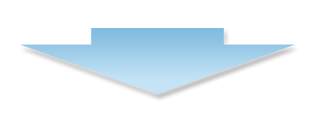 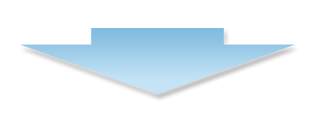 Contar el número total de dispositivos
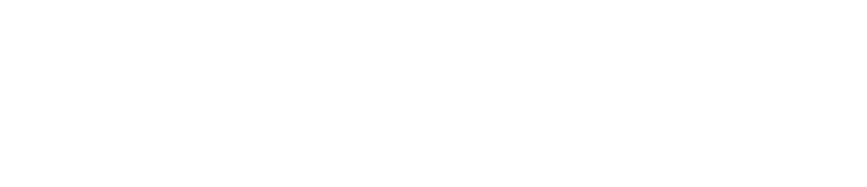 © 2009 Microsoft Corporation. All rights reserved. Microsoft, Windows, Windows Vista and other product names are or may be registered trademarks and/or trademarks in the U.S. and/or other countries.
The information herein is for informational purposes only and represents the current view of Microsoft Corporation as of the date of this presentation.  Because Microsoft must respond to changing market conditions, it should not be interpreted to be a commitment on the part of Microsoft, and Microsoft cannot guarantee the accuracy of any information provided after the date of this presentation.  MICROSOFT MAKES NO WARRANTIES, EXPRESS, IMPLIED OR STATUTORY, AS TO THE INFORMATION IN THIS PRESENTATION.